Plan for Tonight’s Office Hours
Show how the TI-83/84 and TI-Nspire can be used to support teaching and learning in Units 7 and 9 of the AP Statistics Course and Exam Description (CED):
Unit 7: Inference for Quantitative Data: Means
Unit 9: Inference for Quantitative Data: Slopes
Share real-world examples that connect concepts in these units
Review how to get data from a .csv file into the TI-83/84 or TI-Nspire
Answer your questions!
1
Old Faithful finale
Mr. and Mrs. Starnes returned to Yellowstone National Park (without children) in August 2019. Their primary goal was to see the Old Faithful geyser erupt. When they pulled into the parking lot near Old Faithful, a large crowd of people was headed back to their cars from the geyser. Old Faithful had just finished erupting. It was déjà vu all over again! 
1. The Starneses wondered how long they would have to wait for Old Faithful’s next eruption. Prior to the trip, Mr. Starnes collected data on the duration and wait time until the next eruption for a random sample of 80 Old Faithful eruptions in January–August 2019.
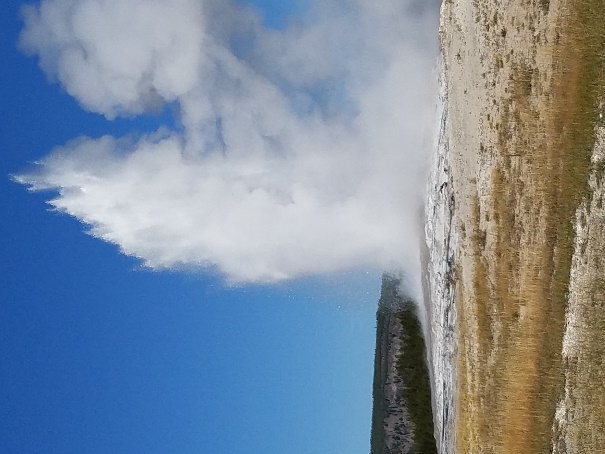 2
Old Faithful finale, Part I
Here are the data on the wait time until the next eruption (in minutes).



(a) Construct and interpret a 90% confidence interval for the mean wait time in the corresponding population of Old Faithful eruptions.
3
How do you get data from Excel into the TI-84 Plus CE and Smartview?
.csv file with no titles, numeric data
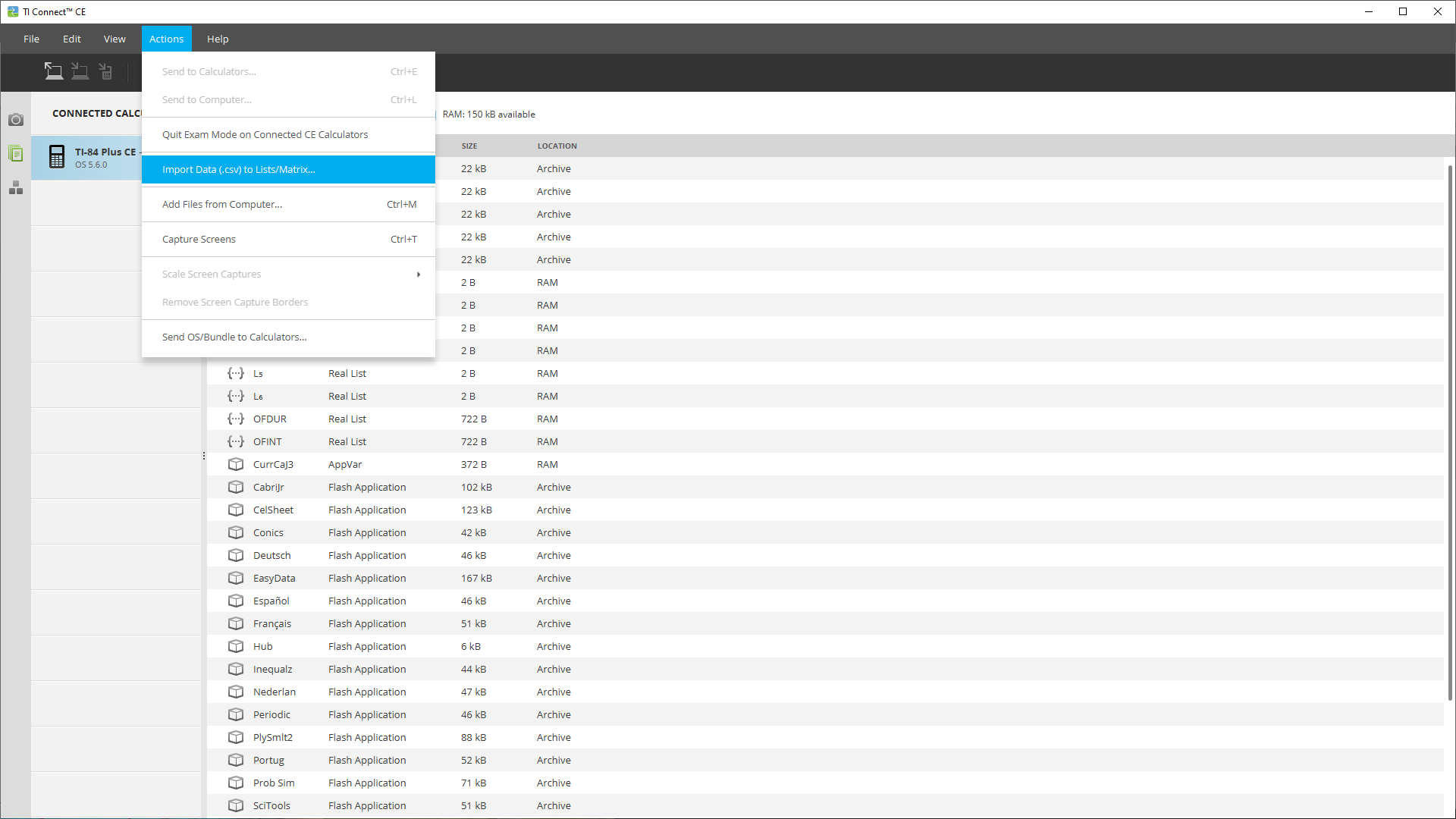 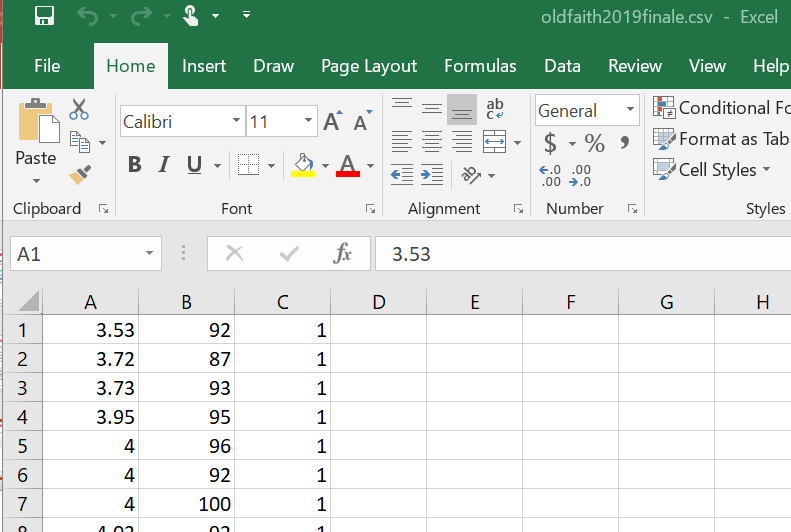 4
How do you get data from Excel into the TI-84 Plus CE and Smartview?
Up to 6 lists, can use named lists
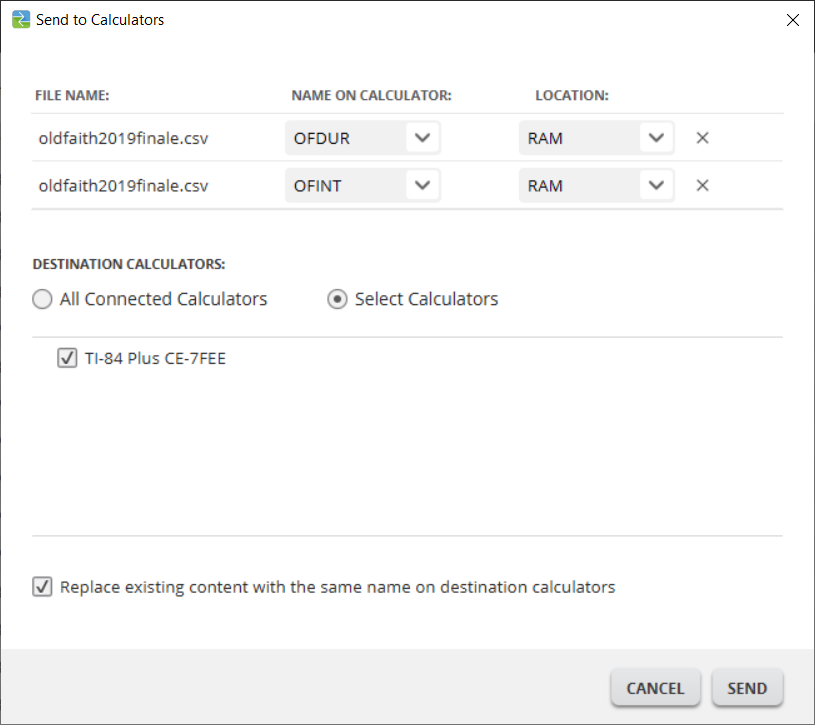 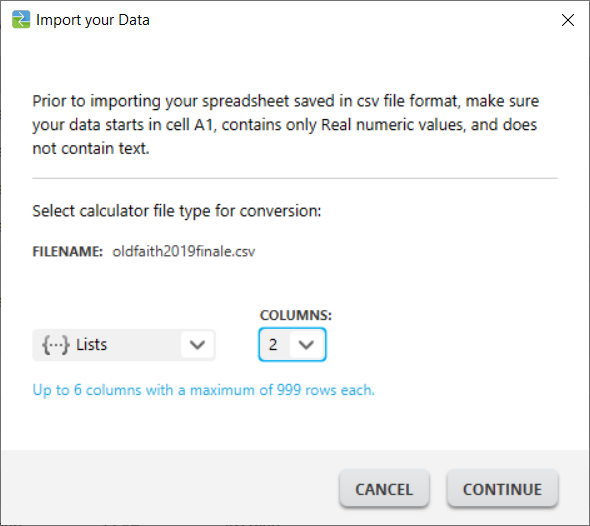 5
How do you get data from Excel into the TI-84 Plus CE and Smartview?
Once the data are on the calculator, you can send back to the computer and load to Smartview
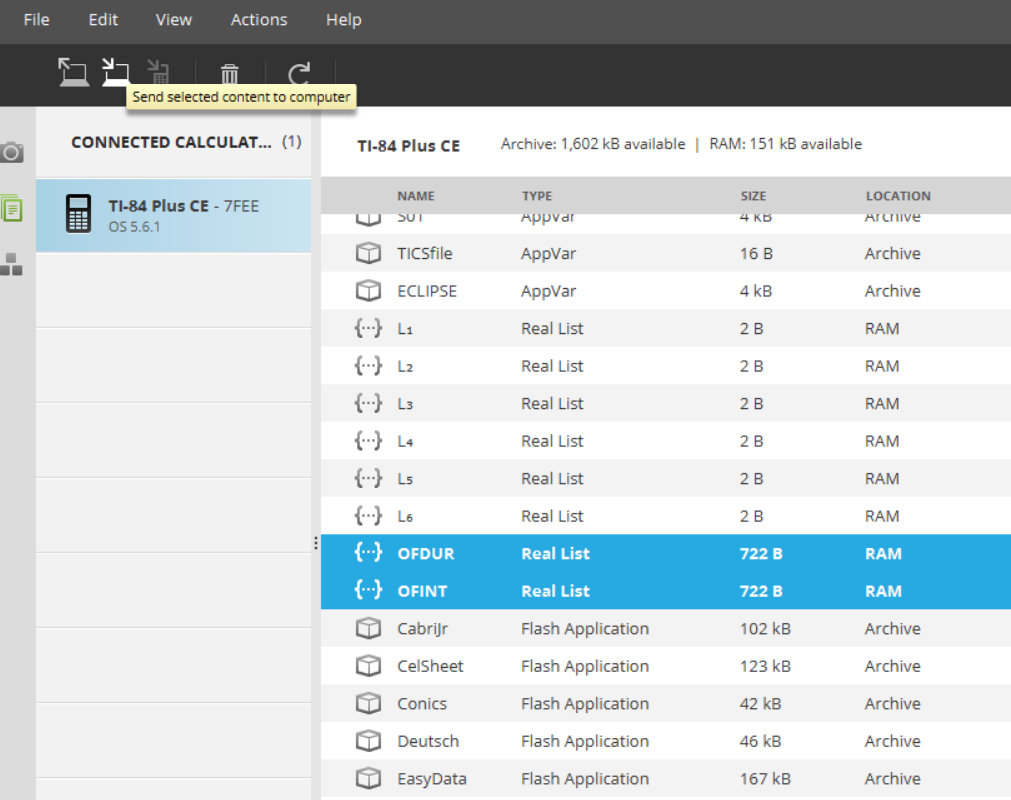 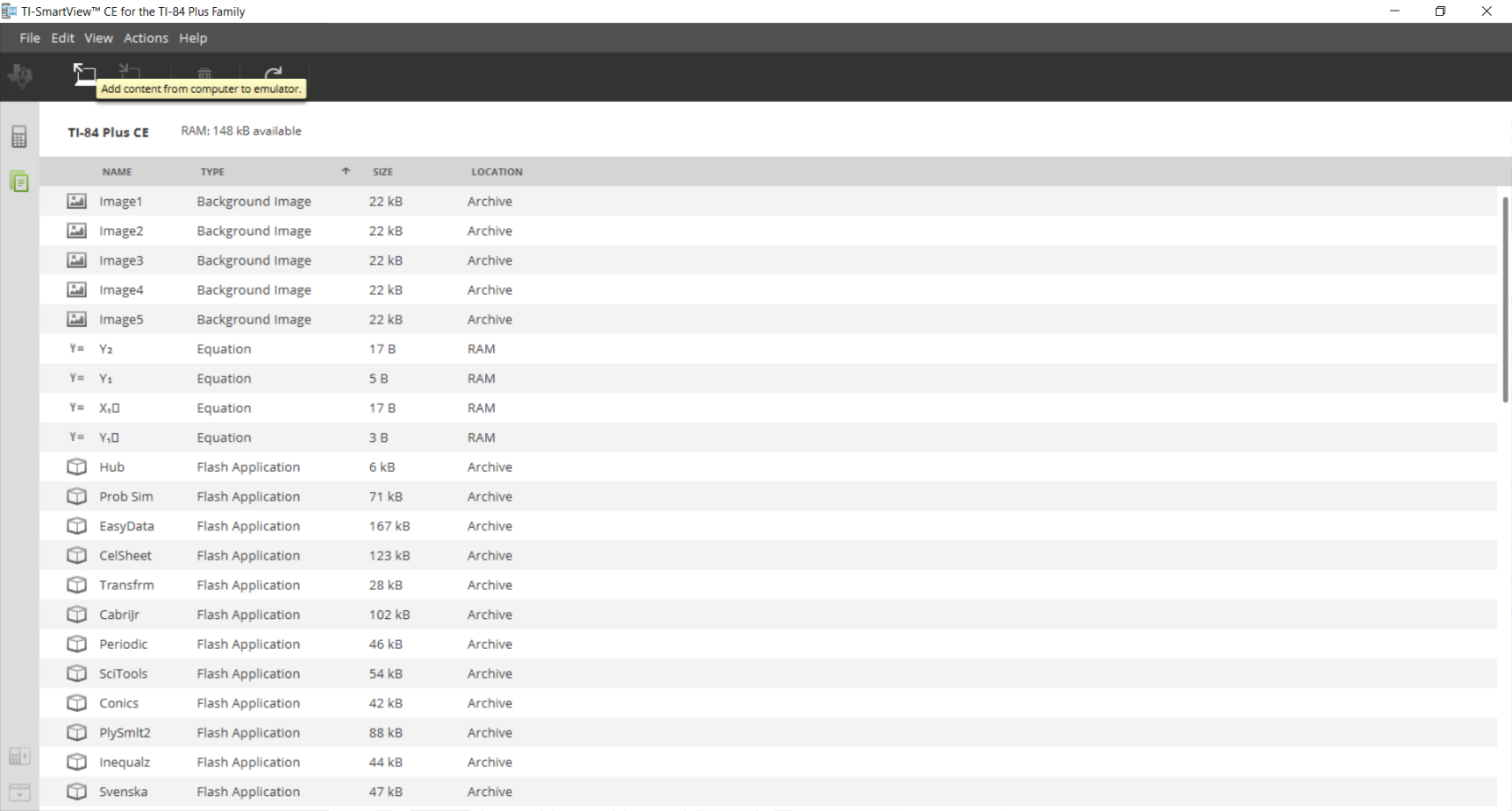 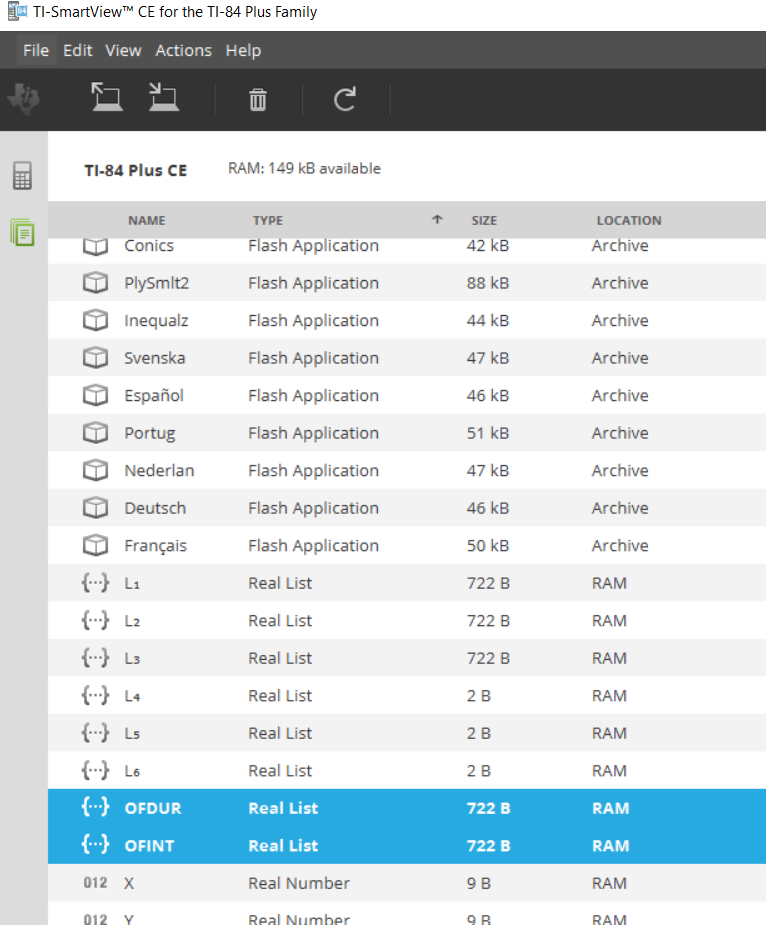 6
How do you get data from Excel into the TI-Nspire?
Highlight the data in the .csv file, copy the data and paste it into the cells on a lists and spreadsheet page.
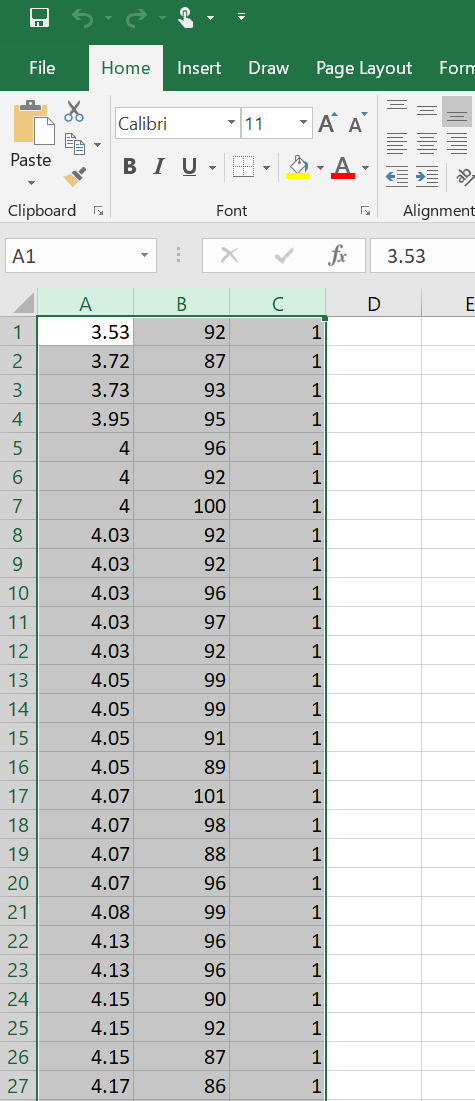 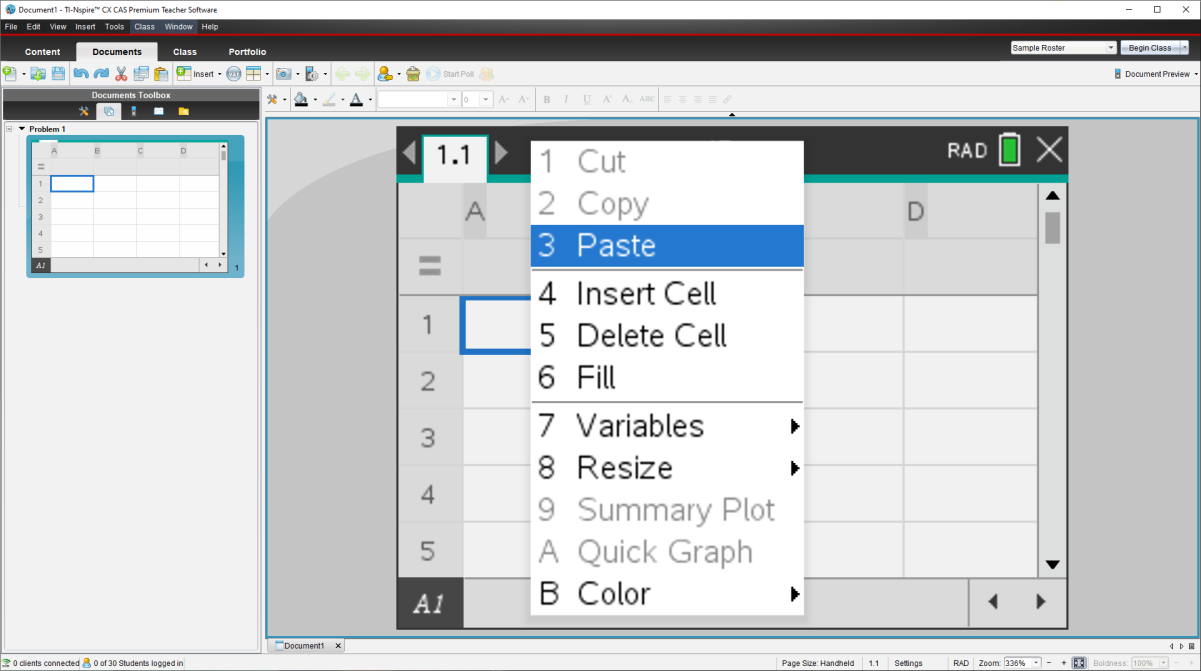 7
How do you get data from Excel into the TI-Nspire?
Name the lists after pasting in the data.
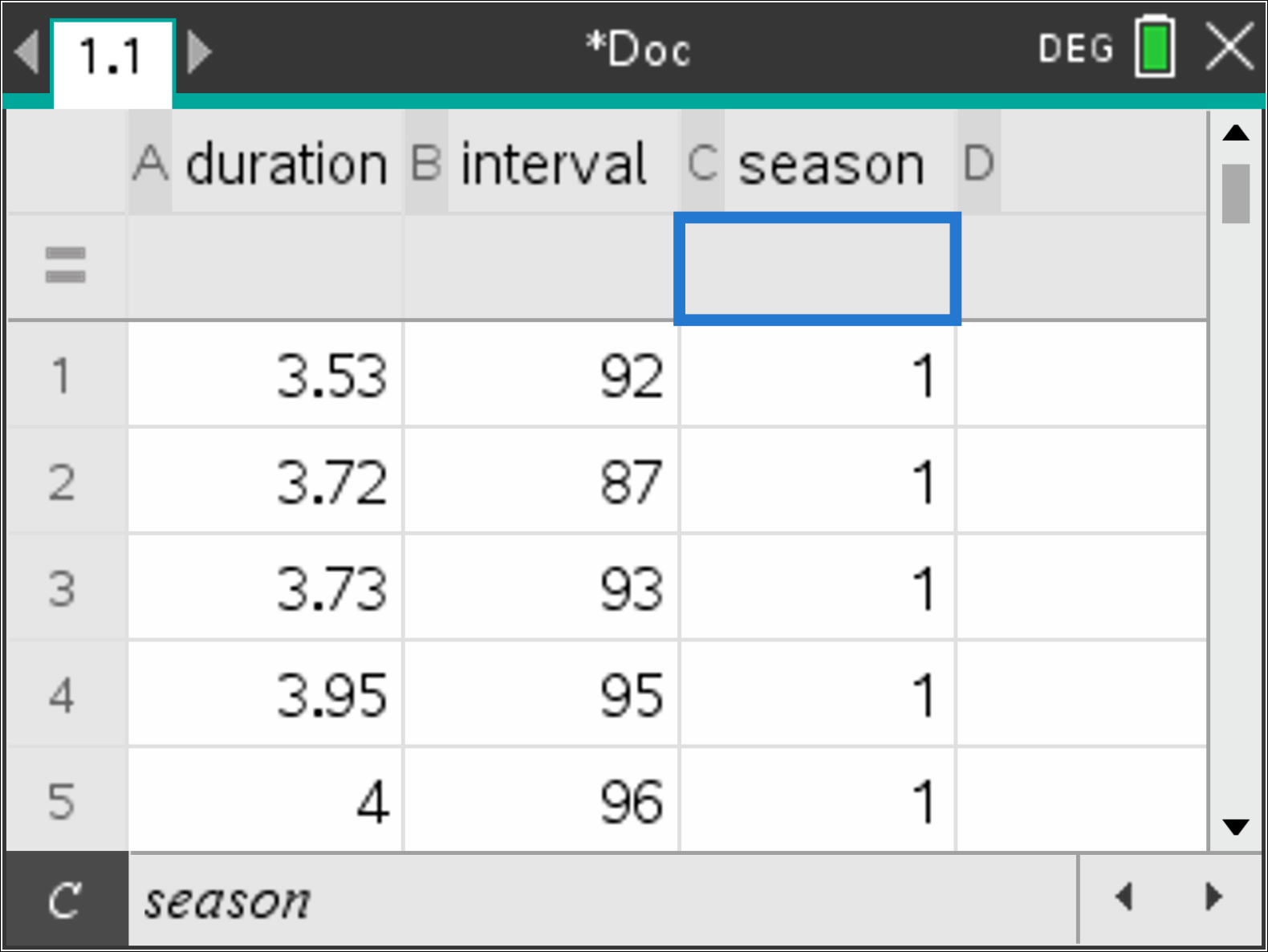 8
Old Faithful finale, Part I
Here are the data on the wait time until the next eruption (in minutes).



(a) Construct and interpret a 90% confidence interval for the mean wait time in the corresponding population of Old Faithful eruptions.
90% CI for μ = mean wait time in the population of            Old Faithful eruptions in January–August 2019
One-sample t interval for a mean
Random? Random sample of 80 eruptions
10%? 80 ≤ 0.10(all Old Faithful eruptions in Jan-Aug)
Normal/Large Sample? n = 80 ≥ 30
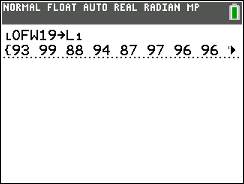 9
Old Faithful finale, Part I
(a) Construct and interpret a 90% confidence interval for the mean wait time in the corresponding population of Old Faithful eruptions.
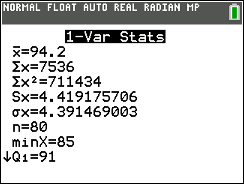 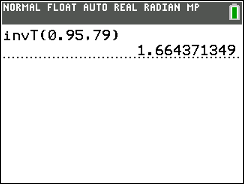 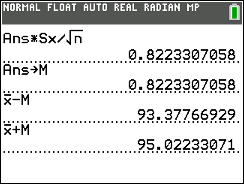 10
Old Faithful finale, Part I
(a) Construct and interpret a 90% confidence interval for the mean wait time in the corresponding population of Old Faithful eruptions.
We are 90% confident that the mean wait time in the population of Jan-Aug 2019 Old Faithful eruptions is between 93.378 and 95.022 minutes.
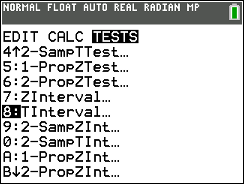 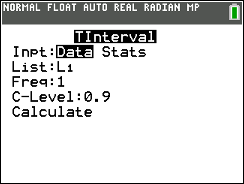 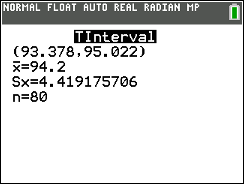 11
Old Faithful finale, Part I
The National Park Service predicts that the wait time until the next eruption of Old Faithful will be 94 minutes ± 10 minutes. According to the Yellowstone National Park website, this interval is also based on a 90% confidence level. 
(b) Following a randomly selected eruption of Old Faithful, is it believable that the wait time until the next eruption will be 100 minutes? Explain your answer.
Yes. The prediction interval for the wait time until the next eruption is 84 minutes to 104 minutes, which includes 100 minutes as a believable value.
(c) Is it believable that the average wait time between Old Faithful eruptions in January-August 2019 was 100 minutes? Justify your answer.
No. The 90% confidence interval for the population mean from part (a) was 93.378 minutes to 95.022 minutes. This interval does not include 100 minutes as a plausible value.
(93.378, 95.022)
12
Old Faithful finale, part II
2. Mr. Starnes wanted to know if the wait time between Old Faithful eruptions in 2019 was different in the months when more tourists visit the park (June, July, and August) than in the months with fewer visitors (January through May). Here are the data on the wait time until the next eruption (in minutes) for the two groups of months:
Busier months
Quieter months
Do these data provide convincing evidence at the α = 0.05 significance level of a difference in the mean wait time for a subsequent Old Faithful eruption in busier and quieter months of 2019?
13
What if the data aren’t TI-84 Plus CE friendly?
Data cleanup
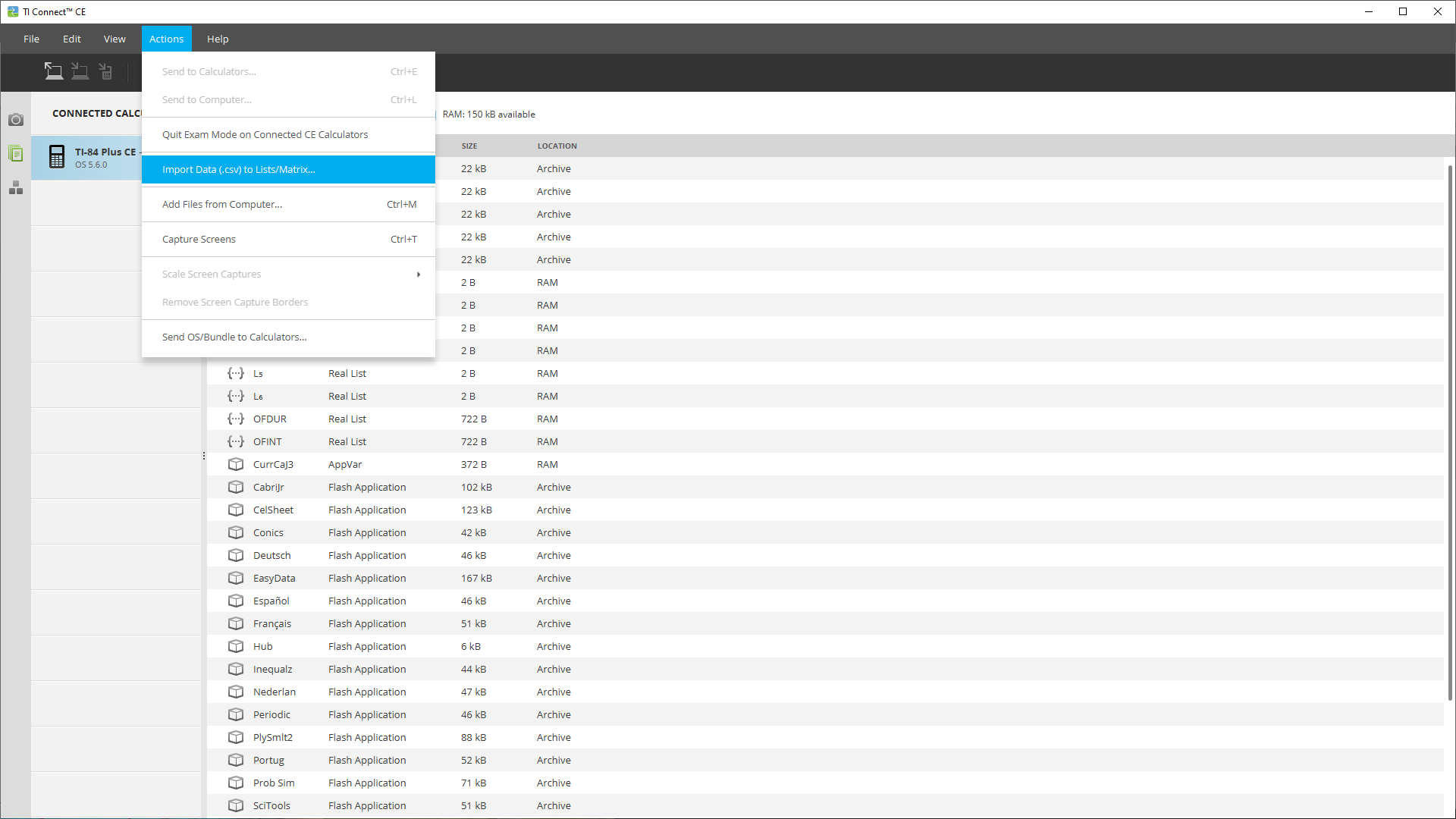 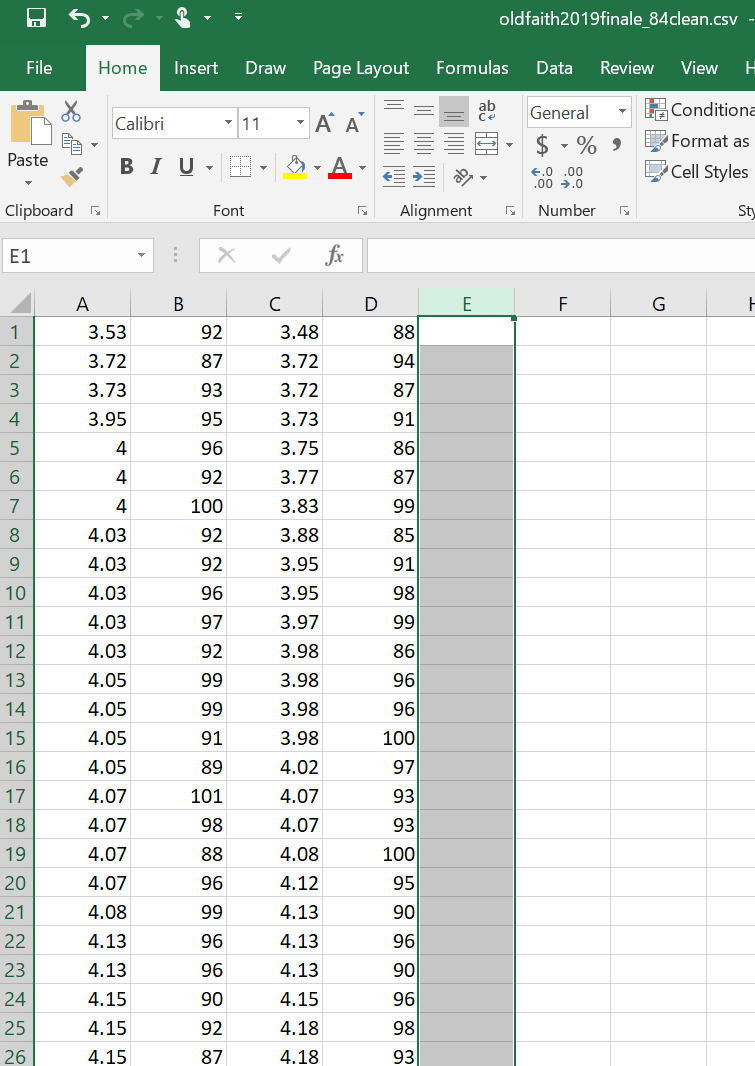 14
Graphing Data with a Categorical Grouping
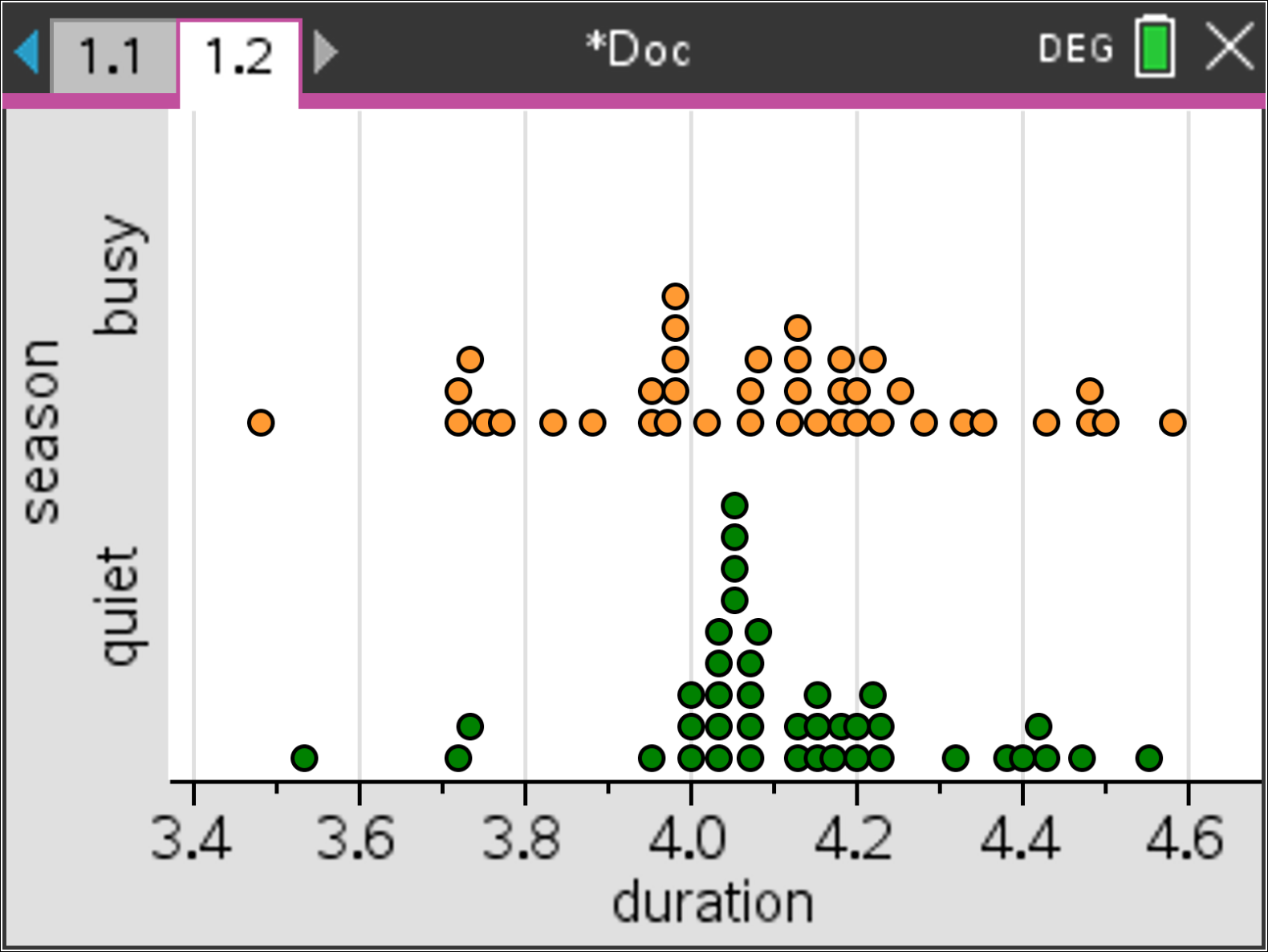 15
Old Faithful finale, part II
Do these data provide convincing evidence at the α = 0.05 significance level of a difference in the mean wait time for a subsequent Old Faithful eruption in busier and quieter months of 2019?
Busier months
Quieter months
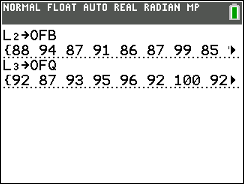 16
Old Faithful finale, part II
Do these data provide convincing evidence at the α = 0.05 significance level of a difference in the mean wait time for a subsequent Old Faithful eruption in busier and quieter months of 2019?
Busier months
Quieter months
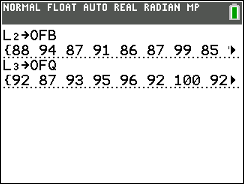 17
Old Faithful finale, part II
Do these data provide convincing evidence at the α = 0.05 significance level of a difference in the mean wait time for a subsequent Old Faithful eruption in busier and quieter months of 2019?
Busier months
Quieter months
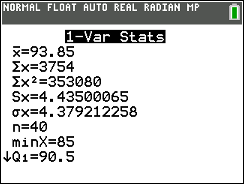 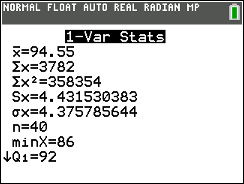 18
Old Faithful finale, part II
Do these data provide convincing evidence at the α = 0.05 significance level of a difference in the mean wait time for a subsequent Old Faithful eruption in busier and quieter months of 2019?
Busier months
Quieter months
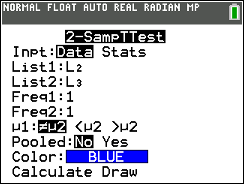 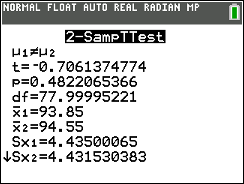 19
Old Faithful finale, part II
Do these data provide convincing evidence at the α = 0.05 significance level of a difference in the mean wait time for a subsequent Old Faithful eruption in busier and quieter months of 2019? 
No. Because the P-value of 0.4822 > α = 0.05, we fail to reject H0. The data do not provide convincing evidence of a difference in mean wait time for a subsequent Old Faithful eruption in busier and quieter months of 2019.
20
Old Faithful finale, part III
3. Here are data on the duration (in minutes) and the wait time until the next eruption (in minutes) for the random sample of 80 Old Faithful eruptions.
(a) Do these data provide convincing evidence of a positive, linear relationship between the duration of an Old Faithful eruption and the wait time until the next eruption in January-August 2019? Assume the conditions for inference are met.
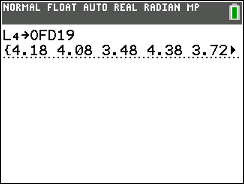 21
Old Faithful finale, part III
(a) Do these data provide convincing evidence of a positive, linear relationship between the duration of an Old Faithful eruption and the wait time until the next eruption in January-August 2019? Assume the conditions for inference are met.
22
Old Faithful finale, part III
(a) Do these data provide convincing evidence of a positive, linear relationship between the duration of an Old Faithful eruption and the wait time until the next eruption in January-August 2019? Assume the conditions for inference are met.
t test for slope; conditions are met
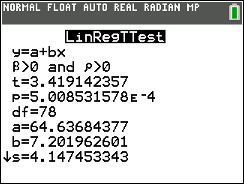 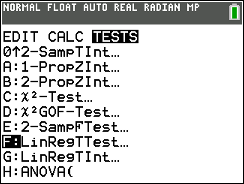 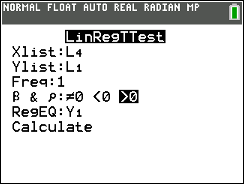 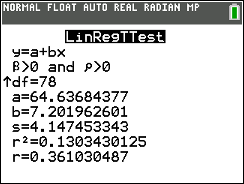 t = 3.419
P-value = 0.0005 using df = 80 – 2 = 78
23
Old Faithful finale, part III
(a) Do these data provide convincing evidence of a positive, linear relationship between the duration of an Old Faithful eruption and the wait time until the next eruption in January-August 2019? Assume the conditions for inference are met.
t test for slope; conditions are met
t = 3.419
P-value = 0.0005 using df = 80 – 2 = 78
Yes. Because the P-value of 0.0005 < α = 0.05, we reject H0. The data do provide convincing evidence of a positive, linear relationship between the duration of an Old Faithful eruption and the wait time until the next eruption in January-August 2019.
24
Old Faithful finale, part III
(b) A 90% confidence interval for the slope of the population regression line for predicting wait time from duration of the previous Old Faithful eruption in January-August 2019 is 3.696 to 10.708. Explain why this interval is consistent with, but gives more information than, the significance test in part (a).
The 90% confidence interval tells us that the believable values for the slope of the population regression line for predicting the wait time until the next eruption of Old Faithful from the duration of the previous eruption is between 3.696 and 10.708—all positive values. This is consistent with our decision in part (a) that there is convincing evidence that the slope of the population regression line is positive. But the interval provides more information: the set of positive slopes that are believable based on the sample data.
25
The handout and slides will be posted
<https://education.ti.com/en/bulletinboard/statisticsofficehours>.
Questions?

Enter them in the chat and we’ll get to as many 
as we can!
26